Material didáctico para docentes en  Arquitectura e Ingenieria Civil
Capítulo 3
¿Por qué emplear aceros inoxidables?
1
Introducción
Principales materiales empleados en la arquitectura, edificación y construcción
2
Comparativa de uso de los principales materiales de construcción en la actualidad
Actualizado  !
nd: no disponible
* en Millions Metric Tons
3
Actualizado  !
Comparativa de uso de los principales materiales de construcción en la actualidad
Millions Tonnes (year: 2014)
4
Modulo de Young’s (E) de algunos materiales12 (rigidez )
El acero inoxidable es tan rígido como el acero
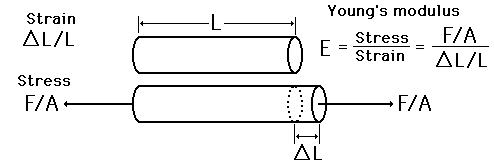 5
Ratio resistencia/peso13de metales empleados en arquitectura
El acero inoxidable ofrece un ratio resistencia/peso comparable al acero y al aluminio
6
Comparativa simplificada de varios materiales 14
Símbolos  +  Ventaja    -  Limitación   (en relación con los otros materiales)
7
El acero inoxidable sigue siendo un material « Joven »
8
De los nuevos materiales empleados a los largo de la historia el acero inoxidable es el más reciente*
* Hay materiales mas modernos, por supuesto,pero no empleados en cantidades significativas.
9
[Speaker Notes: Stainless steel is a « recent » material]
Producción mundial de acero inoxidable           por areas2
Nueva !
La demanda sigue creciendo
Producción de acería de acero inoxidable (equivalente en desbaste/lingote) por zona x1.000 toneladas.
Otros: Brasil, Rusia, Sudáfrica, Corea del Sur, Indonesia
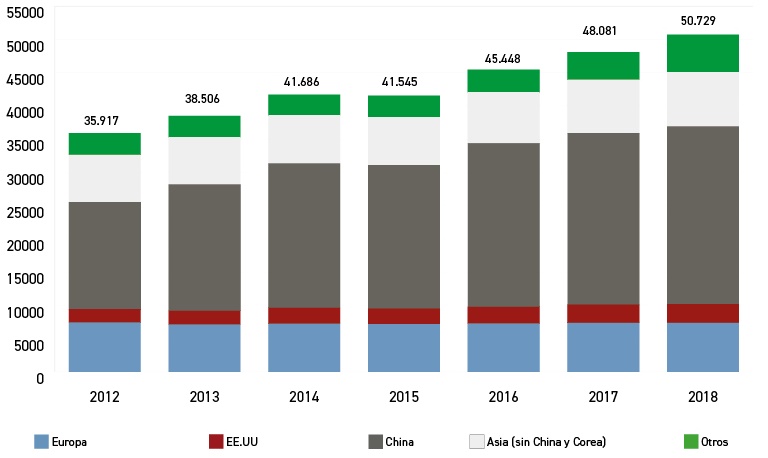 Compound annual growth of world Stainless Steel meltshop production22 (Millions of Metric tons)
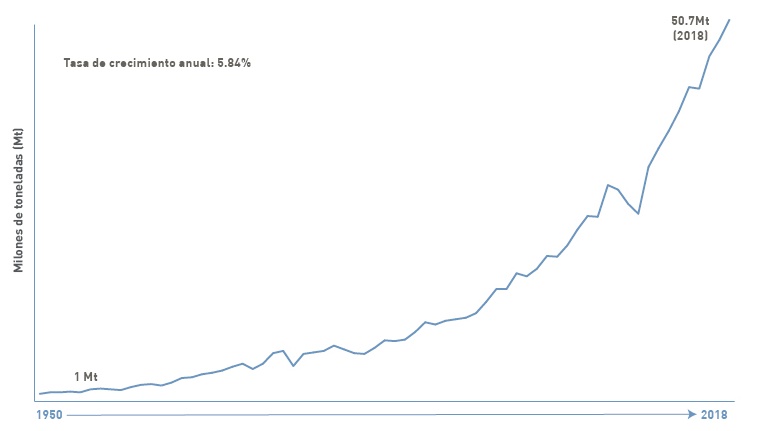 Actualizado
11
¿Por qué usar el acero inoxidable?
12
Debido a sus excelentes propiedades
Actualizado  !
Resistencia a corrosión
En todos los ambientes:De tropical a polar, mar o desierto, contaminado o no..
Se auto repara a diferencia de los tratamientos superficiales
Gran durabilidad con poco o nulo mantenimiento
Gran abanico de propiedades mecanicas consecuencia de las multiples familias de aceros inoxidables(Cr-Ni Austeniticos – Cr-Mn Austeniticos – Cr Ferriticos – Duplex – Cr C Martensiticos) ahora incluidos en los principales códigos de edificacion.  Ademas presentan una excelente resistencia al fuego.
Estéticas: Amplia selección de acabados y colores disponibles. Asimismo presenta una resistencia al vandalismo en lugares publicos.
Facil fabricacion y unión
Sostenibilidad excelente
Permite una larga vida en servicio con poco o nulo mantenimiento. 
100% reciclable (y más del 85% reciclado) al final de su vida util como nuevo acero inoxidable sin perdida de sus propiedades. 
Seguro e Higienico: Inerte,  no se contamina, facil de limpiar y desinfectar
Propiedades Especificas: magneticas/no magneticas ….
13
Qué limita a los aceros inoxidables:El precio
Actualizado  !
¿Es caro el acero inoxidable?

Respuesta: 		Si    y     No 

Si: 
Si el coste inicial es lo unico que interesa (generalmente relacionado con una financiación escasa)
Pero hay que tener en cuenta que una mala elección puede ser más costosa:
El acero inoxidable generalmente representa una pequeña parte del proyecto
Reparaciones imprevistas y mantenimientos pueden suponer un elevados coste adicional tanto directa como indirectamente.

No:
Si 
El coste del ciclo de vida del proyecto (el coste real) es tenido en cuenta. Por ejemplo si el mantenimiento, el coste de operatividad y los temas relacionados con el reciclaje son tenidos en cuenta. 
El diseño es optimizado: chapas de bajo espesor,  perfiles de formas complejas pueden revertir en estructuras resistentes con poca necesidad de material.

*El principal interes de la propiedad siempre consiste en hacer la correcta elección en función del analisis del ciclo de vida.
14
El acero inoxiodable (y otros materiales) requieren de menor cantidad de material16
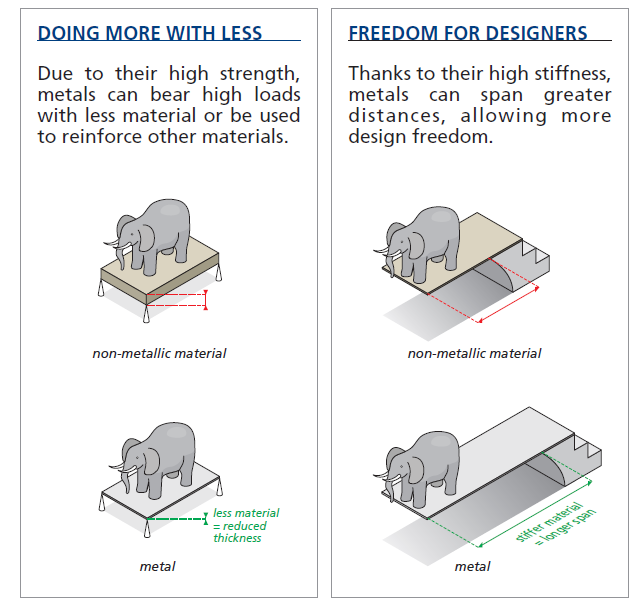 Espesores finos de 0,4mm y 0,6mm en chapa son ampliamente empleados en inoxidable.
Peso: solo 3,12Kg y 4,68Kg respectivamente por m2 !
15
Razones por las que el acero inoxidable no es caro si se tiene en cuenta el ciclo de vida
El coste de las estructuras realizadas con otros materiales se incrementa sustancialmente a lo largo del tiempo, mientras que las realizadas con acero inoxidable se mantienen constantes..













El coste relacionado con la corrosion excede los 276 Billions $ en Estados Unidos 17
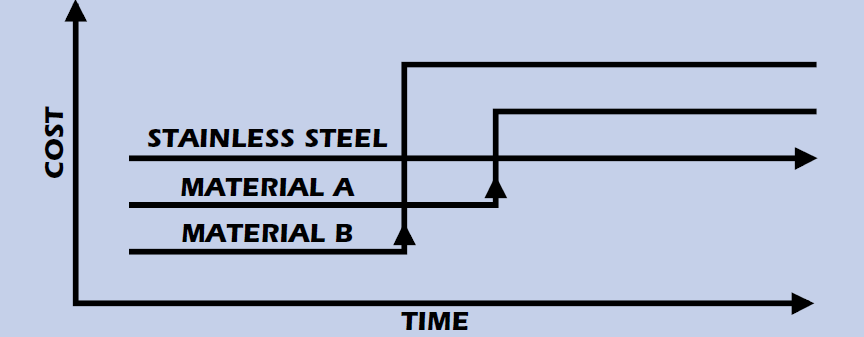 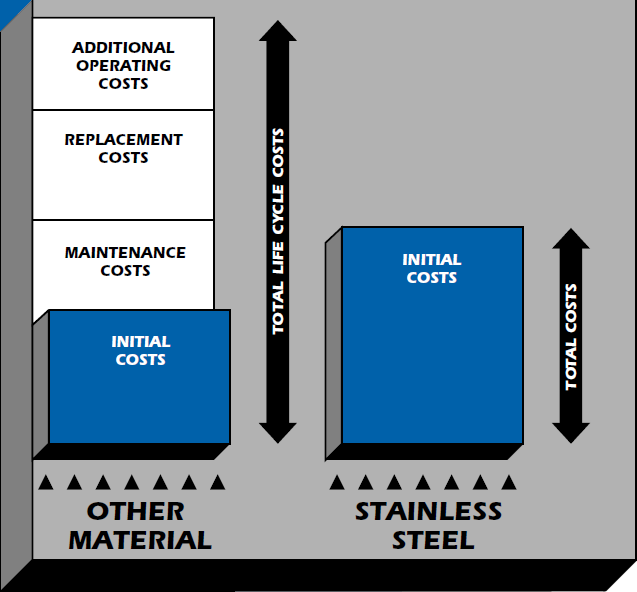 COSTE
COSTES ADICIONALES DE EXPLOTACIÓN
ACERO INOXIDABLE
COSTES DE SUSTITUCIÓN
MATERIAL A
MATERIAL B
COSTE TOTAL DEL CICLO DE VIDA
TIEMPO
COSTES DE MANTENIMIENTO
COSTES INICIALES
COSTES TOTALES
COSTES INICIALES
OTRO MATERIAL
ACERO INOXIDABLE
16
[Speaker Notes: www.ssina.com 
Source : Specialty Steel Industry of North America, Stainless Steel Information Center (www.ssina.com)]
Comparativa del ciclo de vida de dos estructuras antiguas18,19
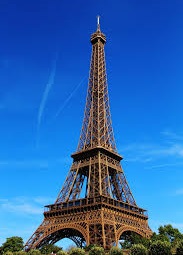 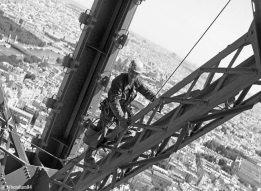 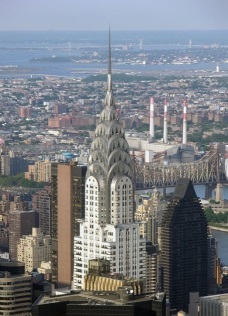 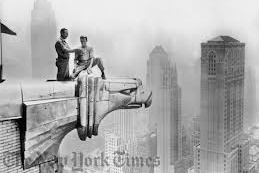 * La torre Eiffel se construyó antes de que el acero inoxidable se inventase…y se suponia que sería una obra temporal, pero a la gente la encantó !
17
Ejemplo:Comparativa de mantenimiento de dos puentes importantes.20, 21
Puente Golden Gate en San Francisco
Puente Stonecutter’s en Hong Kong

En las siguientes 2 diapositivas
Puente Golden Gate (1937), San Francisco
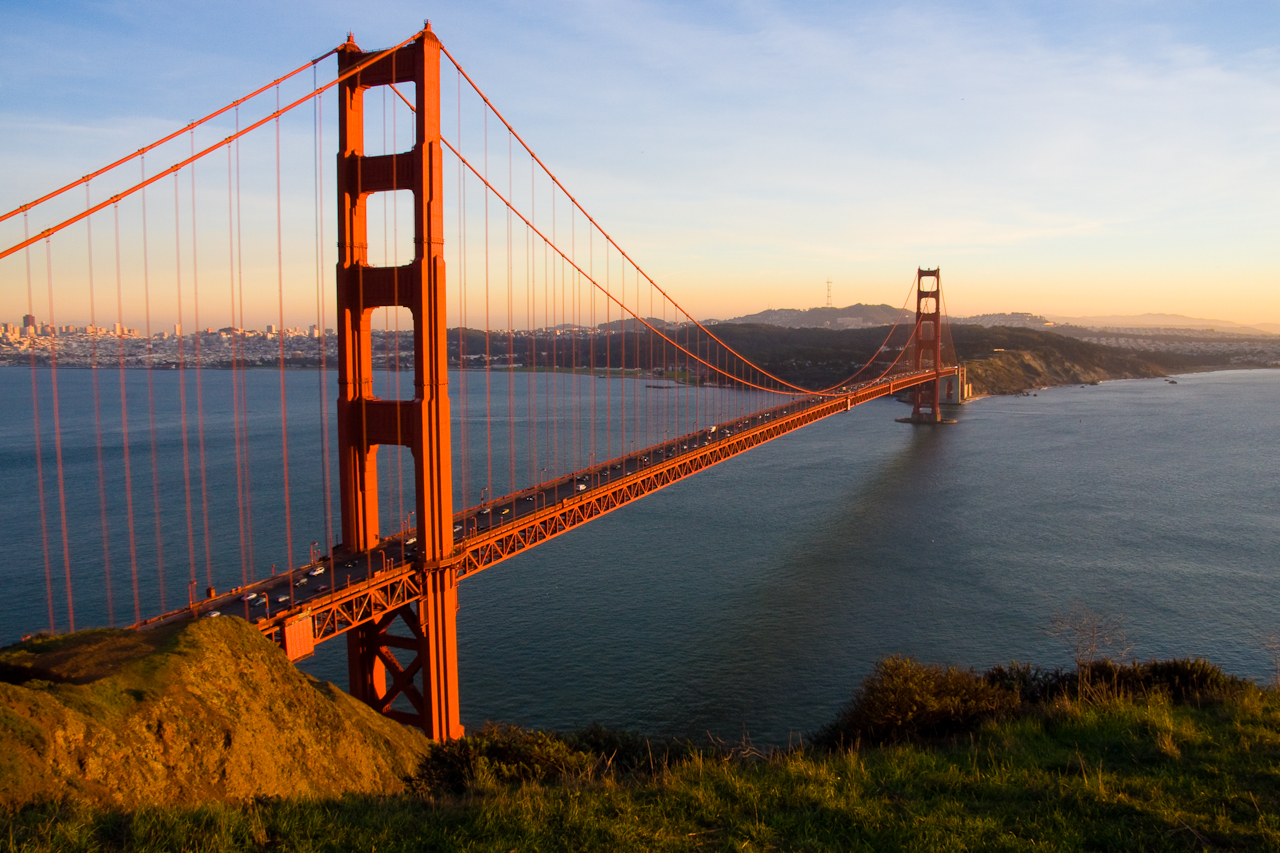 <-  Mantenimiento
“Un robusto grupo de 13 trabajadores del metal trabajan junto con 28 pintores y un jefe de  pintura de puente batallan contra el viento, el aire marino y la niebla, generalmente suspendidos sobre el agua, para reparar el acero corroido.  Los trabajadores reemplazan las partes de acero corroidas y los remaches con tornillos de acero de alta resistencia, a la par que fabrican pequeños componentes para empelar en el puente y asisten a los pintores con sus equipos de trabajo en altura. Los trabajadores ademas retiran barras y chapas para proveer el acceso al interior de las columnas y otros componentes a los pintores interiores. Los pintores preparan todas las superficies del puente y reparan todas las areas corroidas.”  20
19
Puente Stonecutter’s  (2009), Hong Kong
<-  Mantenimiento
Detalles del proyecto : 1,596m longitud.2 carriles 3 pilares atirantados. Vano central de  1,018m. Resistente a tifones.
Material : Acero inoxidable EN1.4462 (Duplex) plate con 450MPa de límite elástico empleado para las torres  de mas de 175m de altura y para el forrado de las mismas. 
Porqué se seleccionó inoxidable frente al acero al carbono: por los requisitos de vida útil de 120 años en un ambiente cálido y contaminado por agua de mar.Diseñado con la idea de nulo mantenimiento. 21
20
[Speaker Notes: Sources:
http://en.wikipedia.org/wiki/Stonecutters_Bridge
http://www.menainfra.com/article/Nickel-containing-materials-contribute-towards-a-sustainable-society/]
Principales referencias
https://worldstainless.org/ 
(a) http://www.hablakilns.com/the-brick-industry/the-brick-market/ (b)   http://wiki.answers.com/Q/What_is_the_weight_of_a_red_clay_brick_in_Kilograms 
CEM bureau https://cembureau.eu/cement-101/key-facts-figures/ 
(a) https://www.worldsteel.org/ (b) www.globalcastingmagazine.com
http://www.fao.org/faostat/en/#data/FO 
https://www.plasticseurope.org/en/resources/market-data
(a)  http://www.glassforeurope.com/en/industry/global-market-structure.php    (b) https://www.statista.com/statistics/609964/flat-glass-market-key-info-globally-projection/ 
http://www.world-aluminium.org/statistics/primary-aluminium-production/ 
https://www.worldstainless.org/statistics/stainless-steel-meltshop-production/
http://www.withbotheyesopen.com/  
http://www.ssina.com/overview/markets.html 
http://www-mdp.eng.cam.ac.uk/web/library/enginfo/cueddatabooks/materials.pdf  
http://www.nickelinstitute.org/~/Media/Files/TechnicalLiterature/CapabilitiesandLimitationsofArchitecturalMetalsandMetalsforCorrosionResistanceI_14057a_.pdf 
http://www.aperam.com/
Wikipedia
https://european-aluminium.eu/media/1310/en-metals-for-buildings-essential-fully-recyclable.pdf
21
Principales referencias (Cont.)
US Federal Highway administration reports FHWA-RD-01-156 and 157  www.corrosioncost.com 
a) https://www.toureiffel.paris/en   b) http://corrosion-doctors.org/Landmarks/Eiffel.htm 
a)  http://en.wikipedia.org/wiki/Chrysler_Building  b) https://www.nickelinstitute.org/library/?opt_perpage=20&opt_layout=grid&searchTerm=11023&page=1  
http://goldengatebridge.org/research/facts.php#IronworkersPainters 
https://www.worldstainless.org/files/issf/non-image-files/PDF/Structural/Stonecutters_Bridge_Towers.pdf
https://www.worldstainless.org/Files/issf/non-image-files/PDF/ISSF_Stainless_Steel_in_Figures_2019_English_public_version.pdf
22
Gracias
23